Detecting and Preventing Power Outages in a Smart Grid using eMoflon
Sven Peldszus, Jens Bürger, Daniel StrüberUniversity of Koblenz and Landau
Transformation Tool ContestMarburg, July 21, 2017
1
eMoflon: A tool for building tools
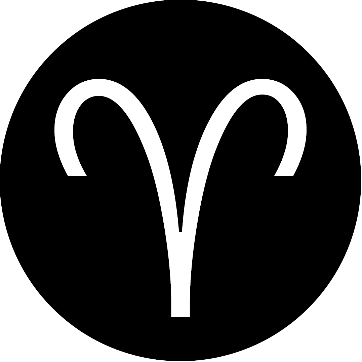 Based on the Triple Graph Grammar paradigm
How it works:
User specifies correspondence rules between source and target meta-model
Forward and backward transformation code is generated
Model software systems using a visual or a textual syntax
Generate EMF-compliant Java code from your model
Incremental execution mode
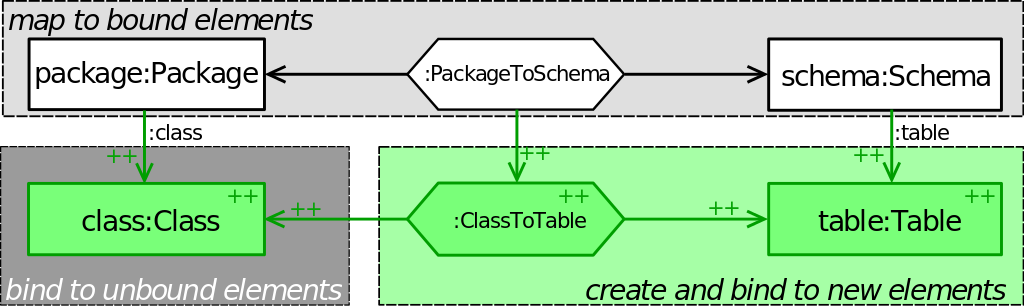 eMoflon solution to the SmartGrid case
2
Overview of solution
Interpret the set of input models as the LHS,and the output view as the RHS. 
Glue meta-model integratesinvolved meta-models;glue model integration in apreprocessing step




No support for incremental yet
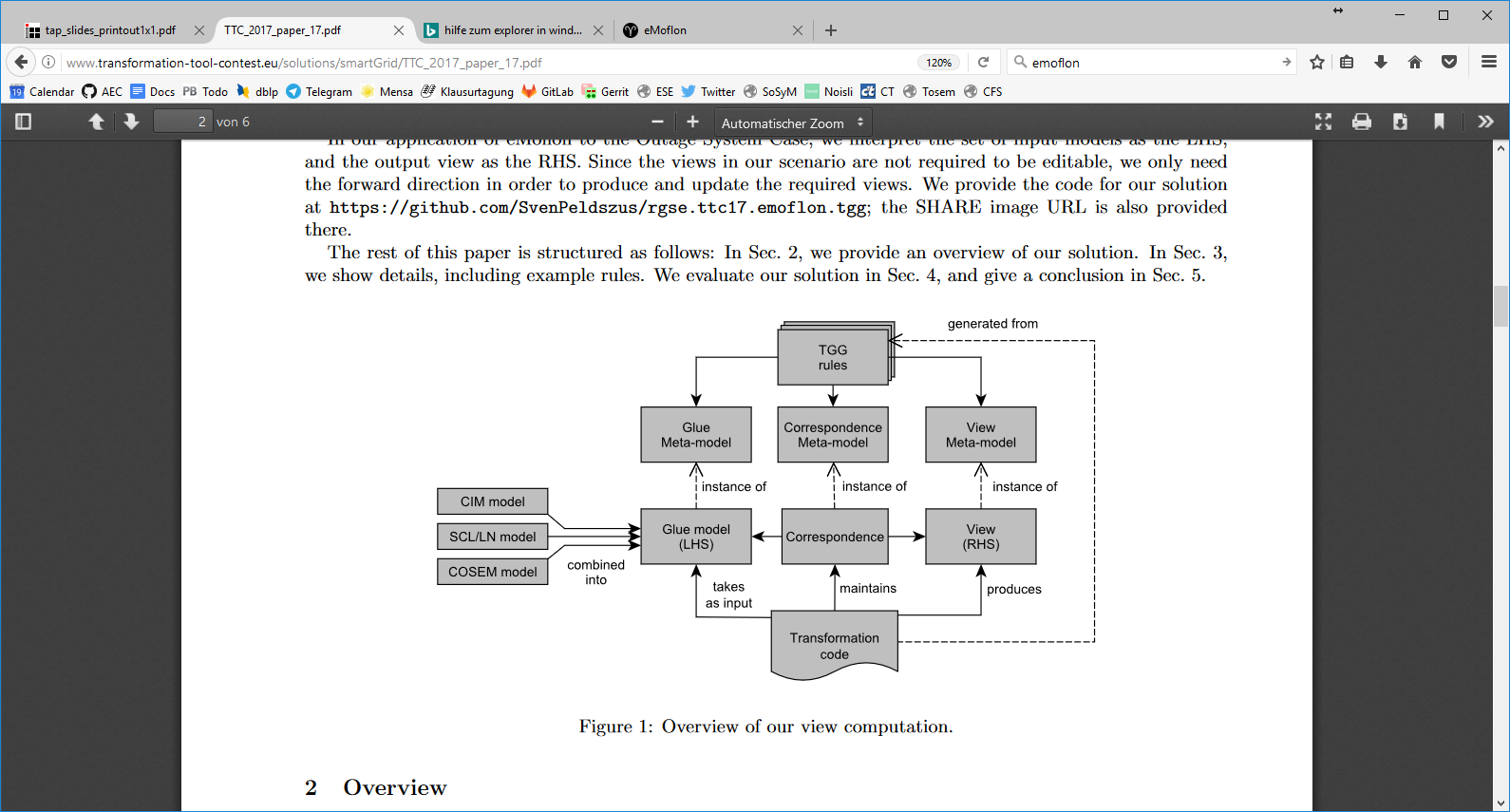 eMoflon solution to the SmartGrid case
3
Task 1: An example TGG rule and its refinement
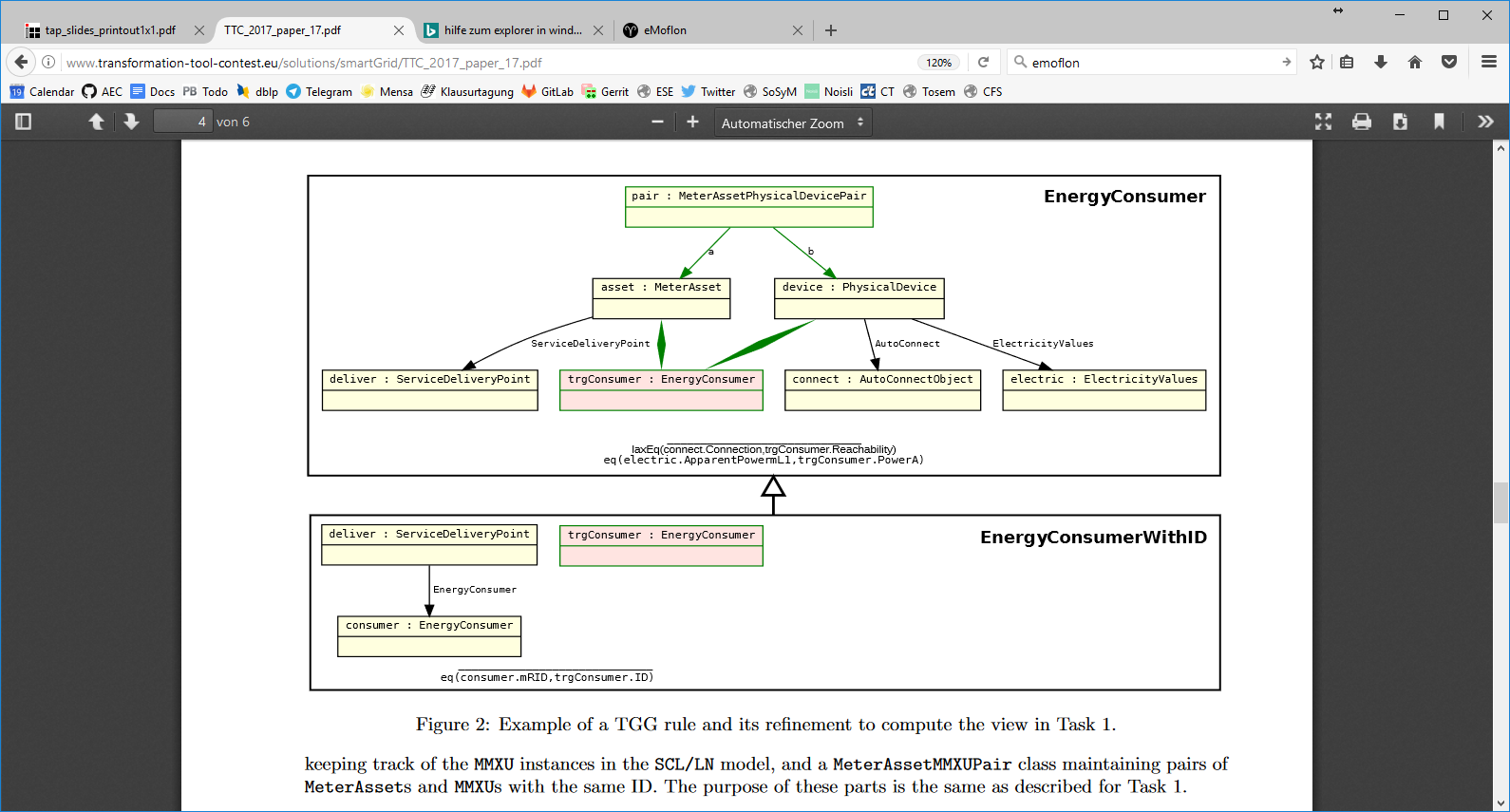 Henshin solution to the FSA case
4
Task 2: Two related TGG rules for producing the view
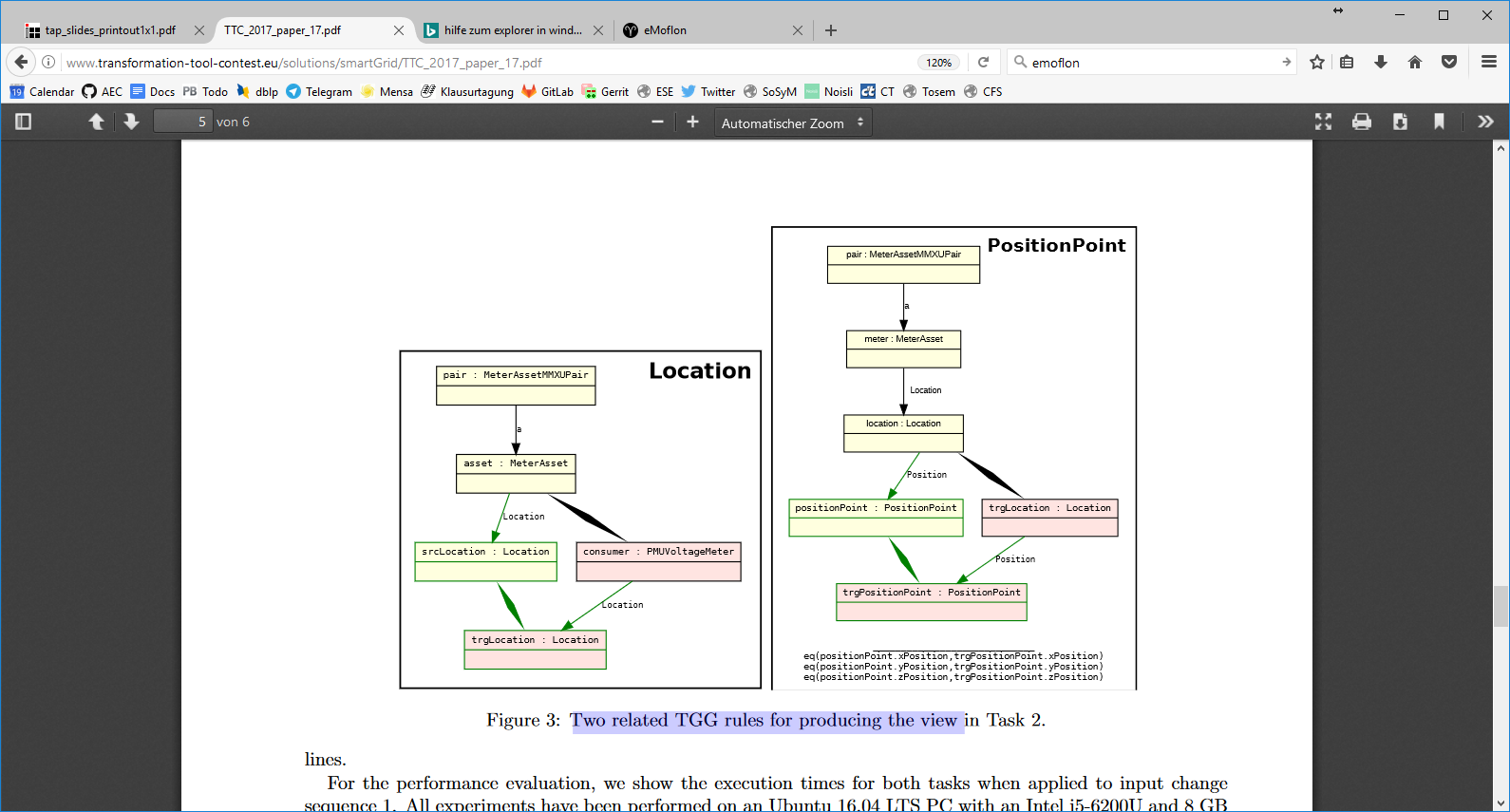 Henshin solution to the FSA case
5
Evaluation
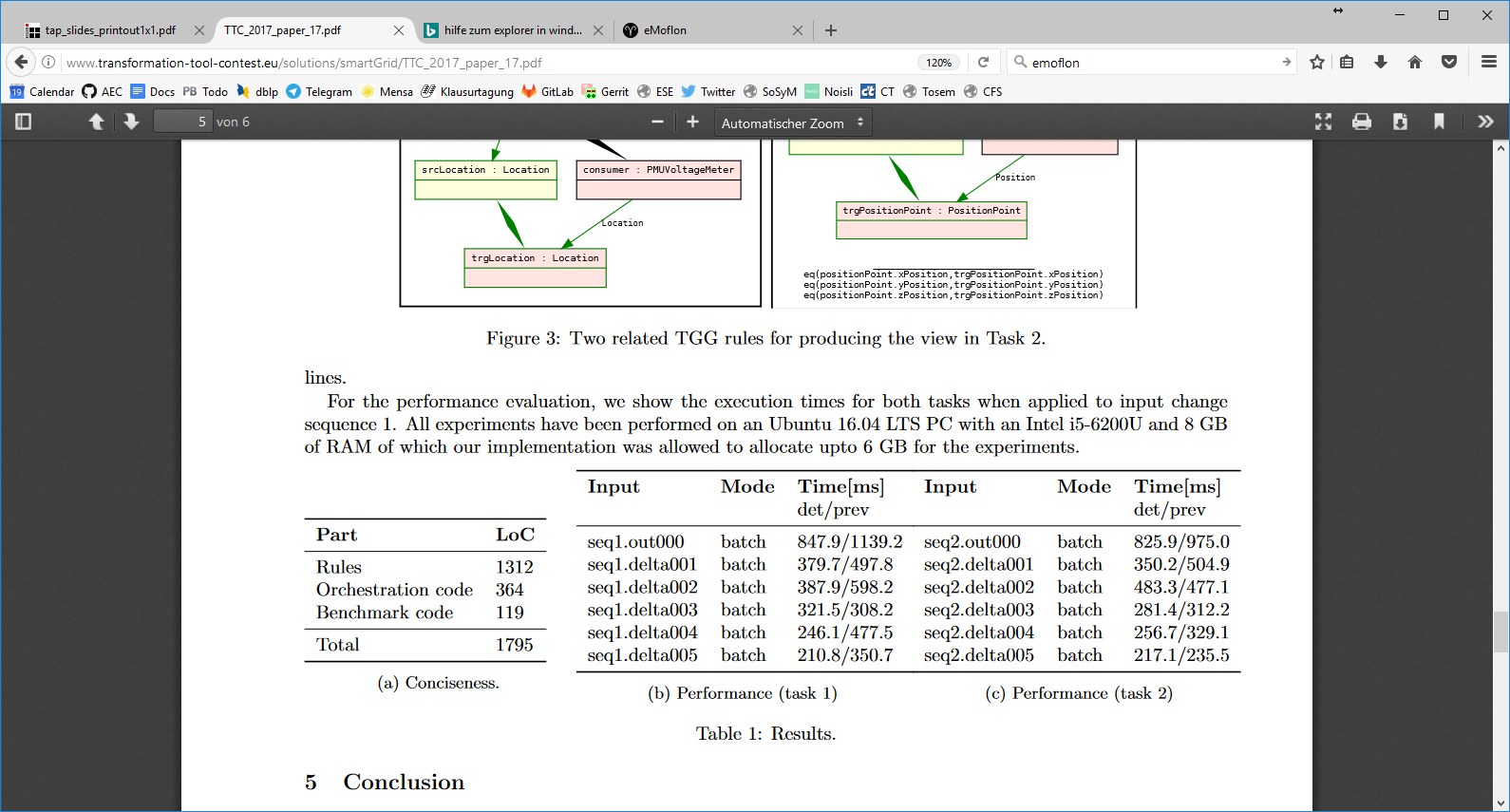 eMoflon solution to the SmartGrid case
6
Thank you
7
Backup
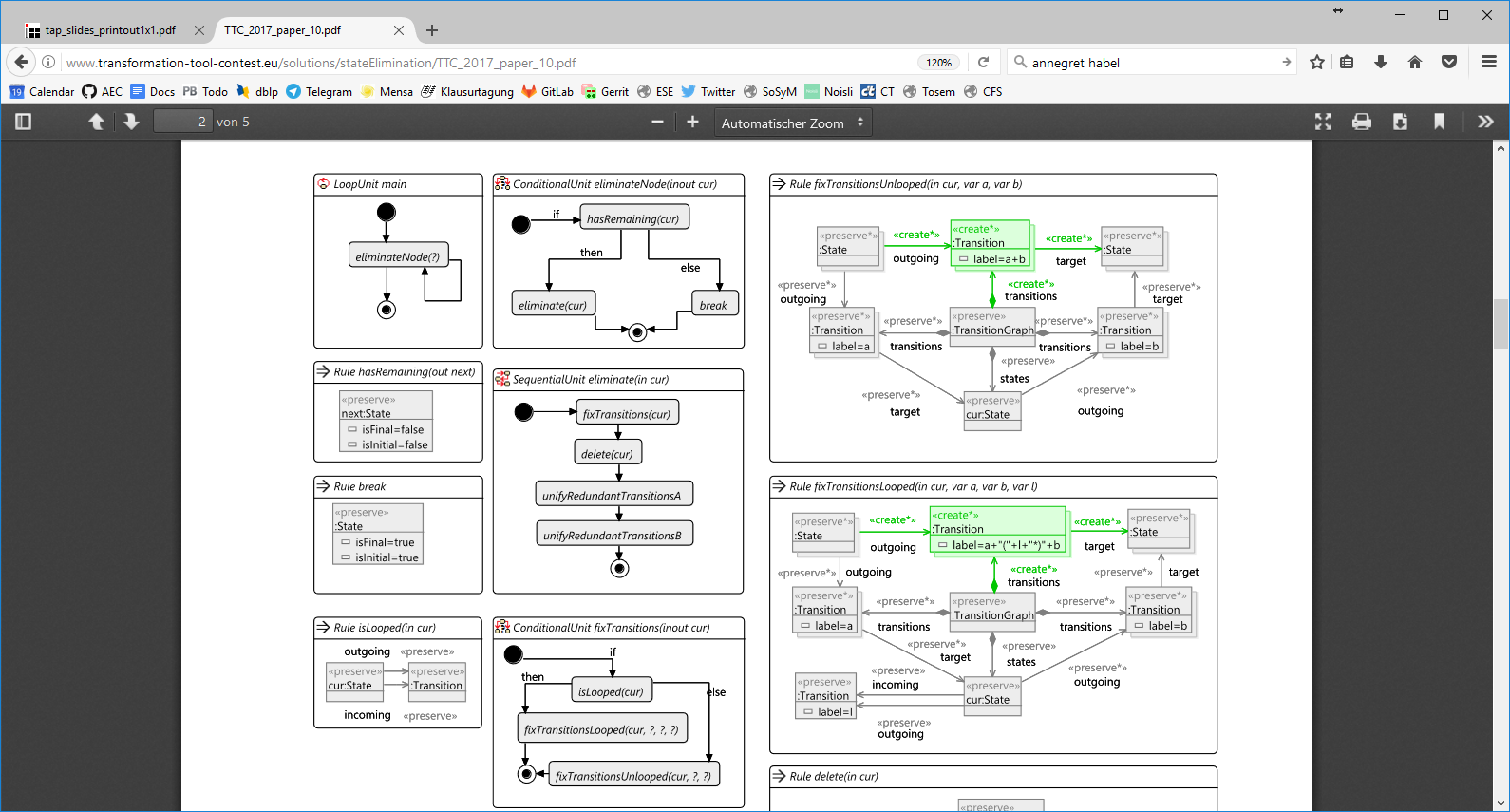 Henshin: A Usability-Focused Framework for EMF Model Transformation Development
8
Bacup
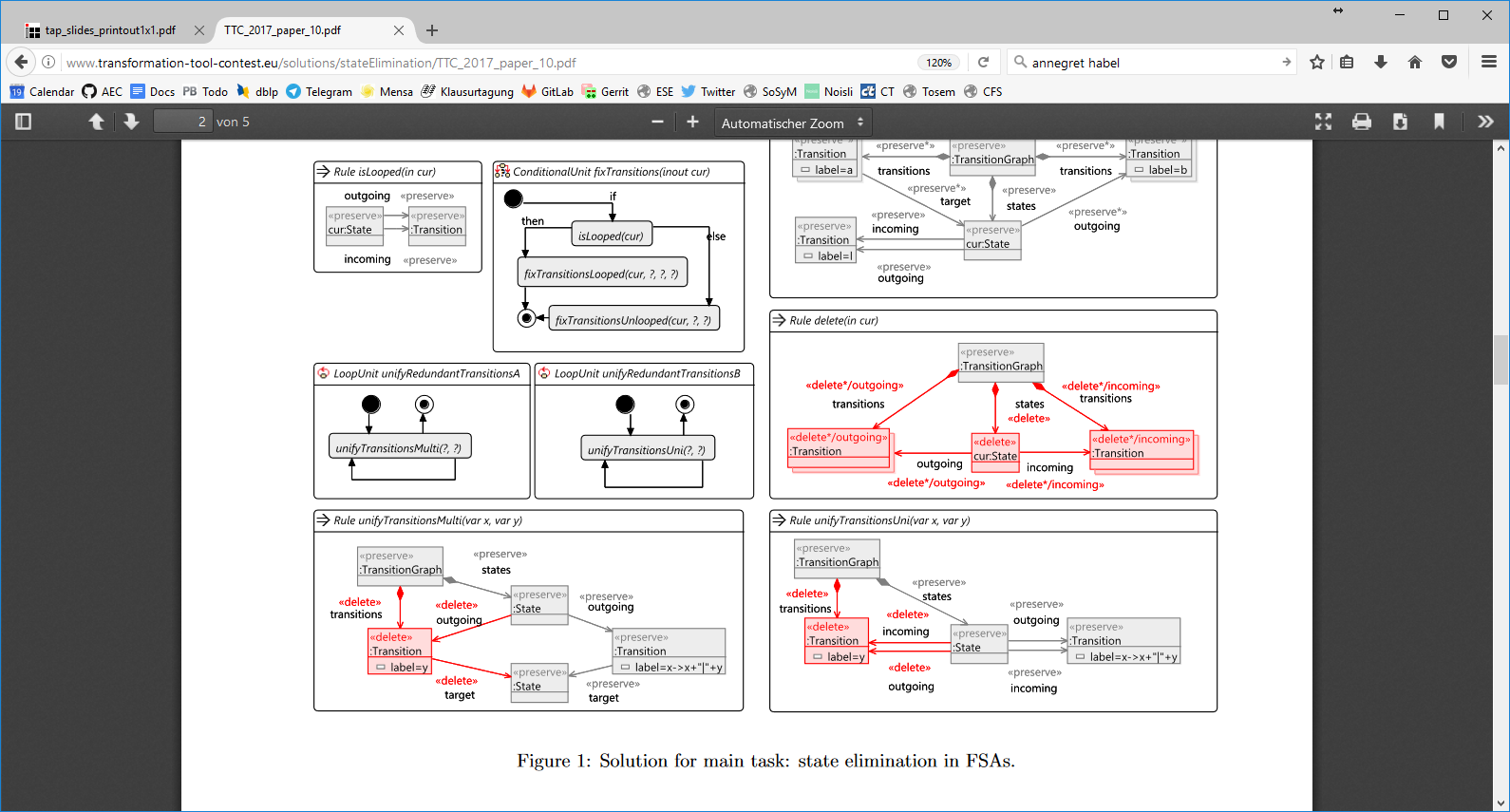 Henshin: A Usability-Focused Framework for EMF Model Transformation Development
9